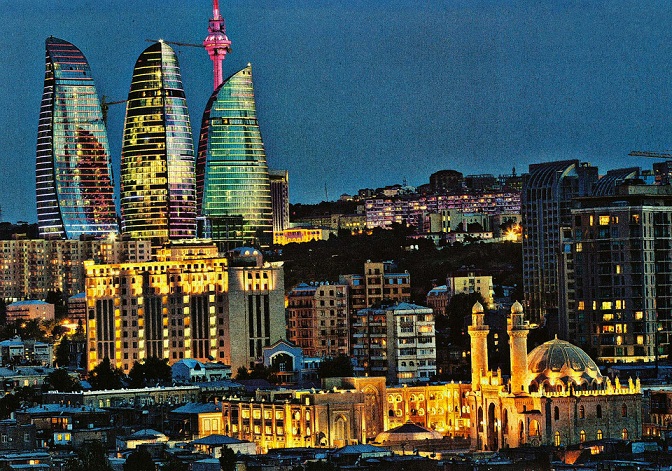 Mənim ana Vətənim – 
   Azərbaycan
Symbols of Azerbaijan Republic
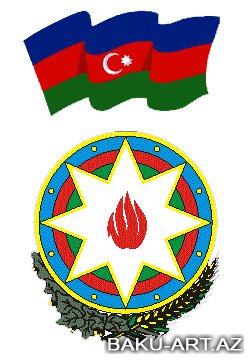 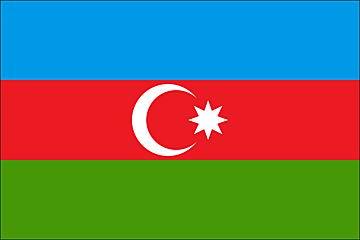 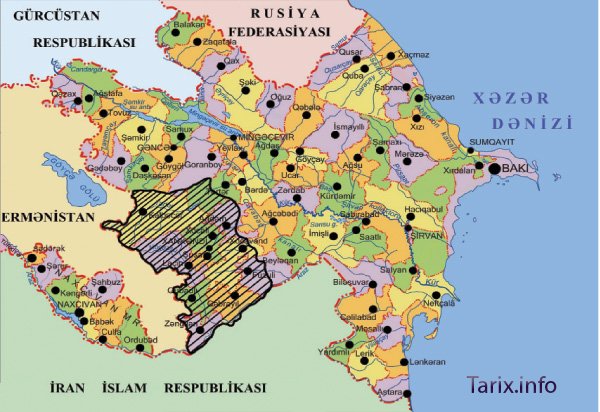 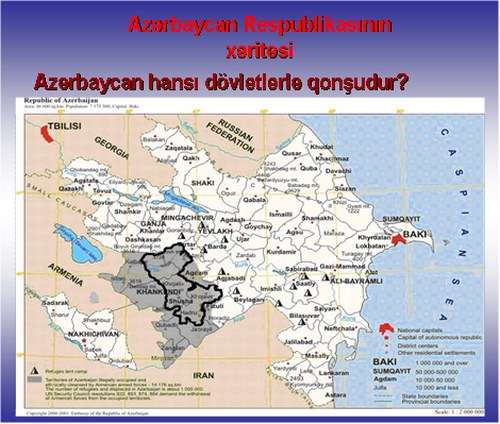 Borders of Azerbaijan Republic
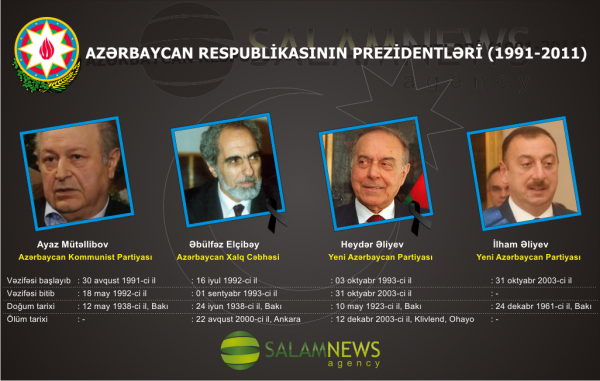 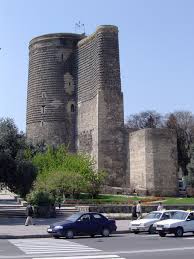 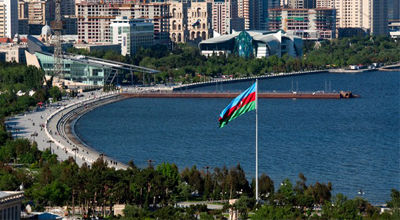 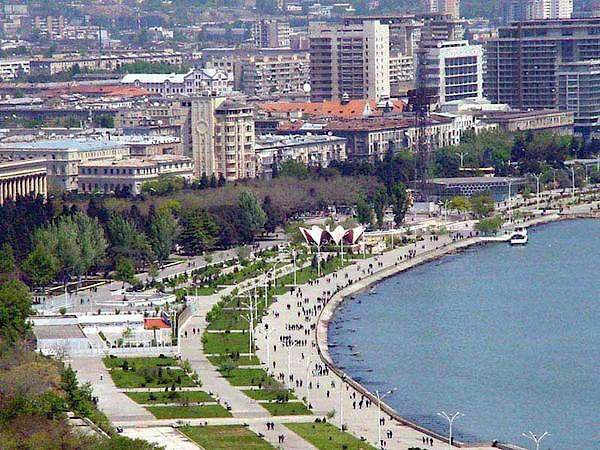 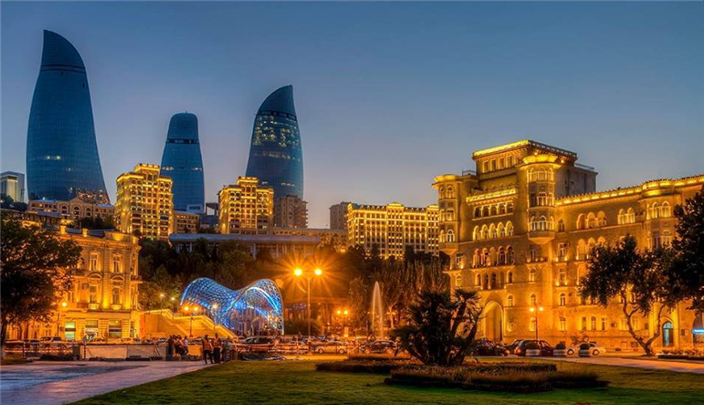 “Mənim doğma şəhərim”
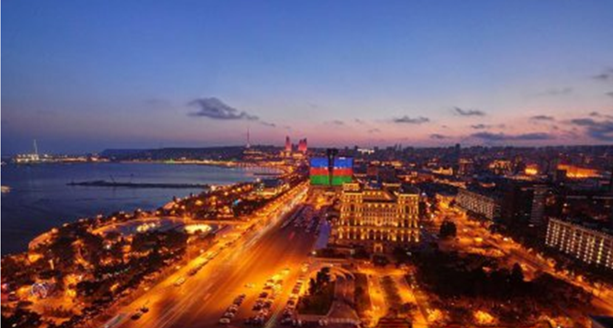 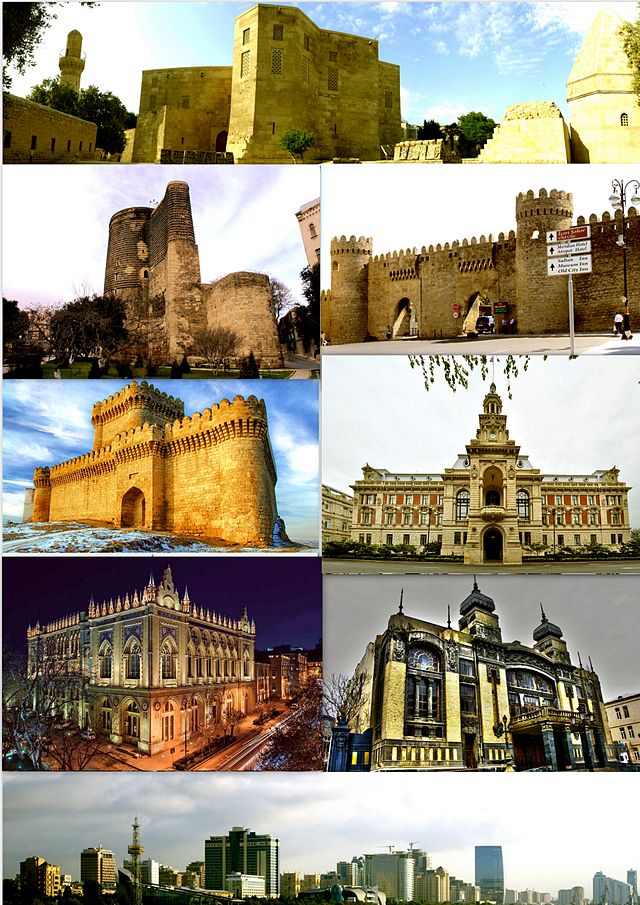 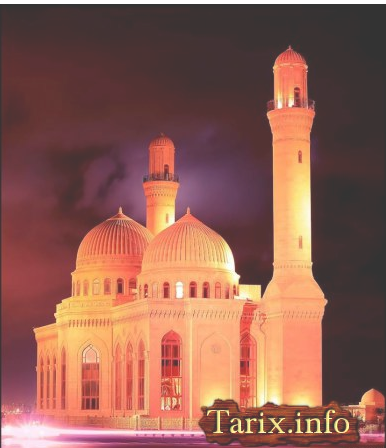 Bibiheybət məscidi
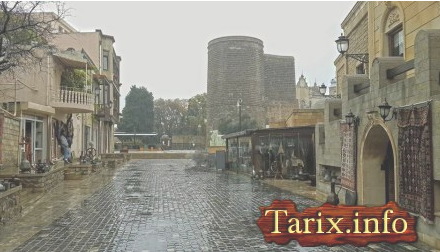 “Qədim İçərişəhər”
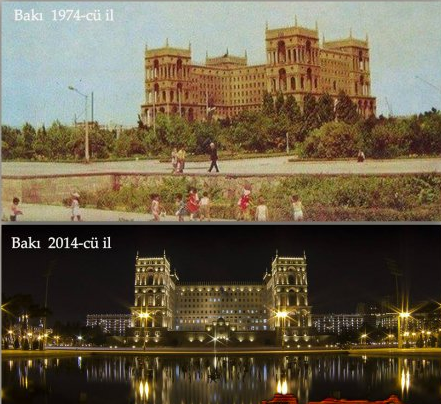 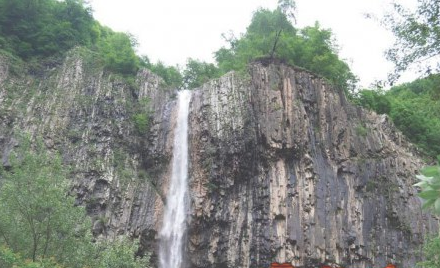 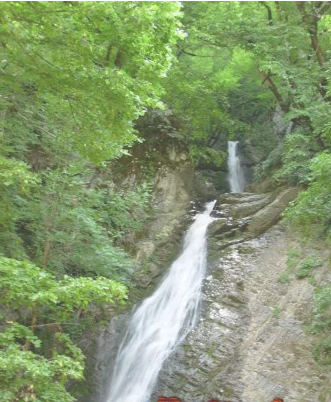 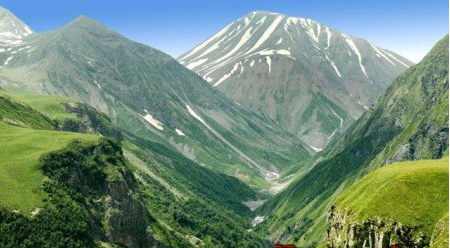 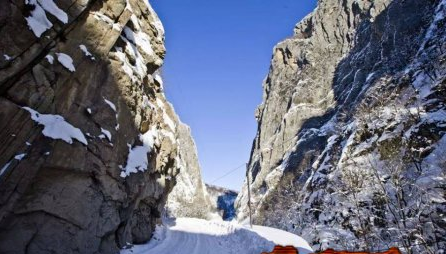 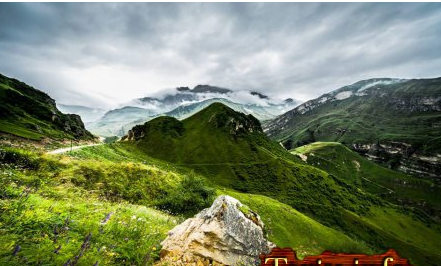 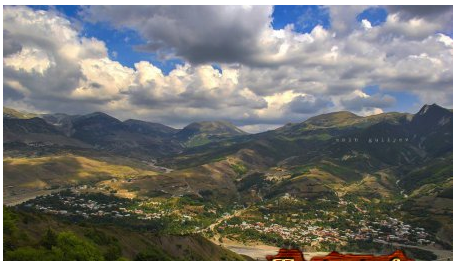 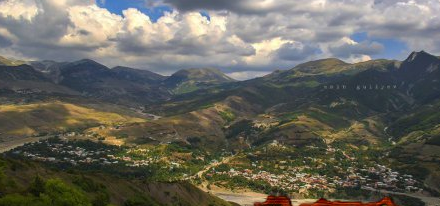 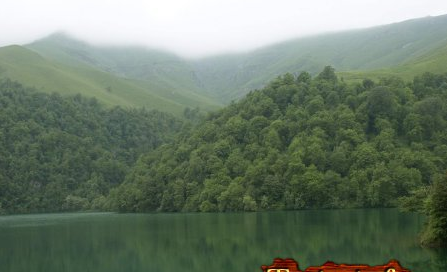 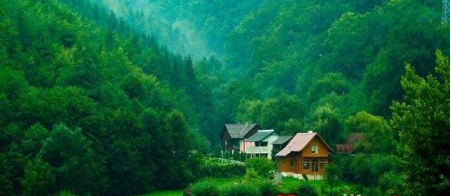 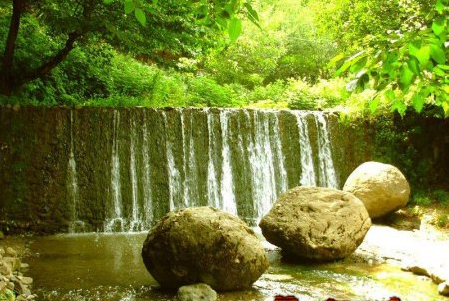 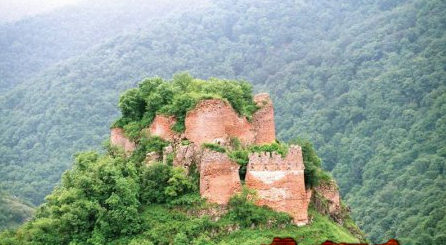 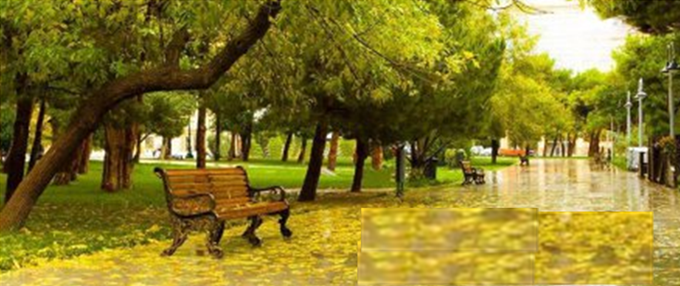 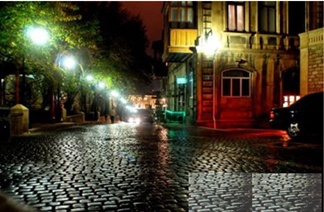 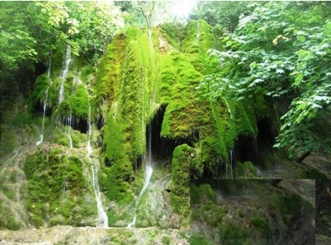 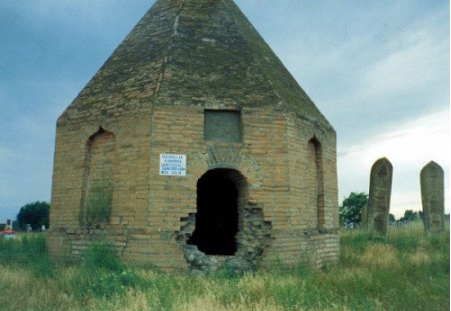 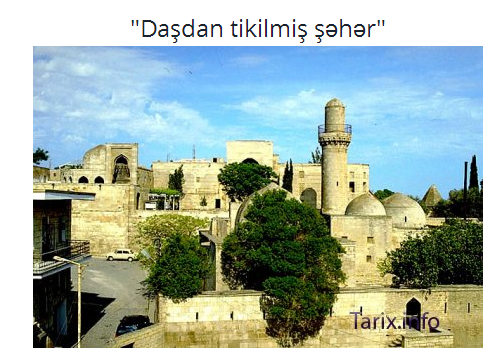 https://www.youtube.com/watch?v=rbMV5QdRSlo
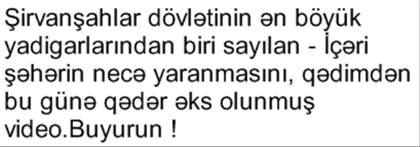 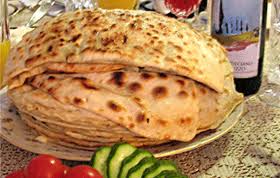 Kitchen of 
Azerbaijan
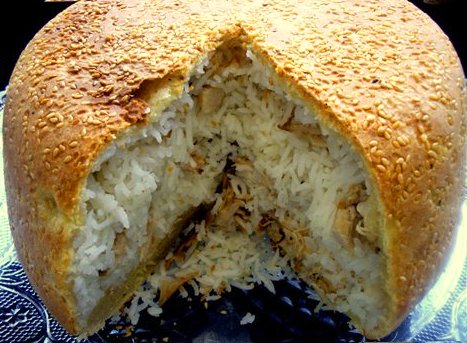 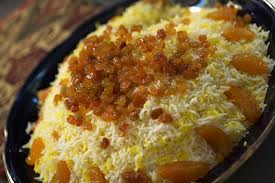 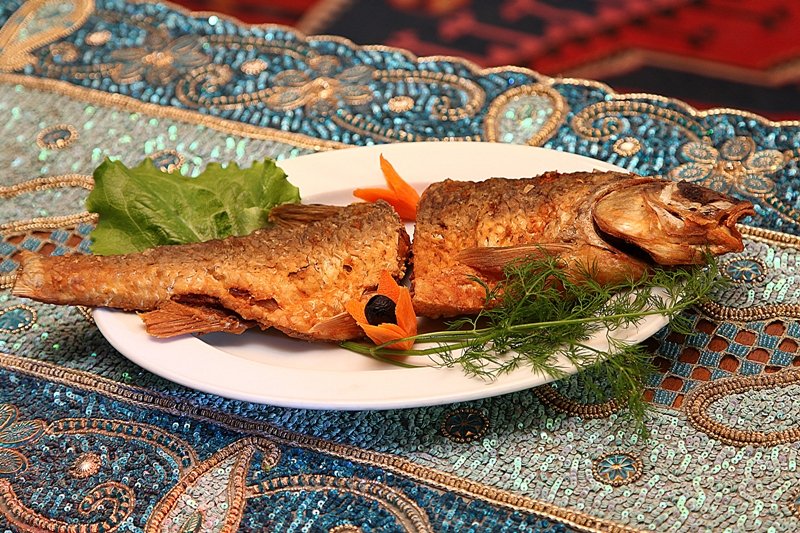 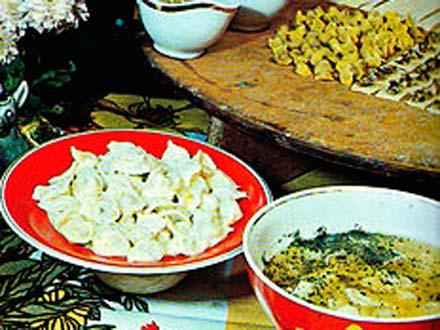 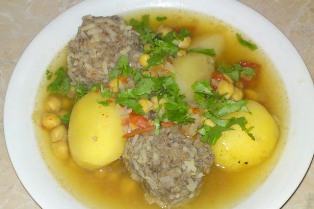 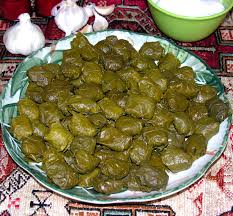 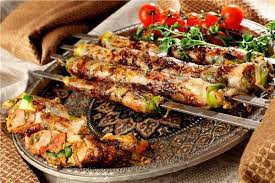